Σύγκρουση συμφερόντων
Εκπαίδευση
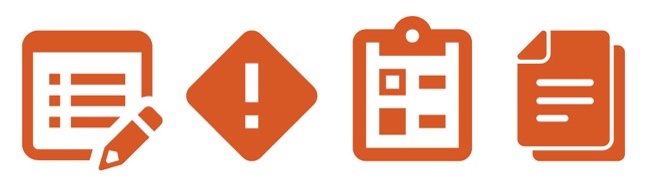 Περιγραφή
Σύγκρουση συμφερόντων προκύπτει όταν ένας εργαζόμενος έχει στενή οικογενειακή σχέση ή οικονομική σχέση με άλλη εταιρεία, υπάλληλο, πελάτη, κρατικό λειτουργό, πωλητή ή άλλο σχετικό μέρος. Η Εκπαίδευση Σύγκρουσης Συμφερόντων παρέχει καθοδήγηση σχετικά με τις συγκρούσεις συμφερόντων.
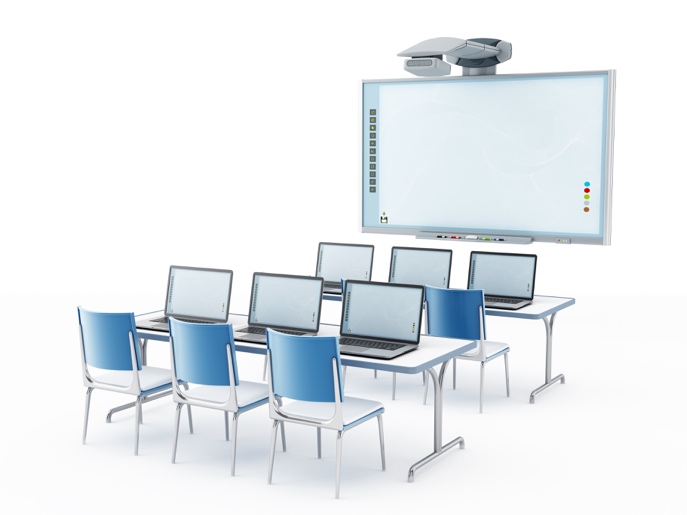 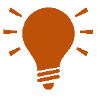 Πώς σας ωφελεί αυτό;
Η παρούσα εκπαίδευση θα περιγράψει τα στοιχεία της Πολιτικής Σύγκρουσης Συμφερόντων η οποία θεσπίζει κατευθυντήριες γραμμές που θα διασφαλίσουν ότι τα προσωπικά, κοινωνικά, οικονομικά ή πολιτικά συμφέροντα των υπαλλήλων δεν έρχονται σε σύγκρουση ή δεν φαίνεται να συγκρούονται με τα συμφέροντα της εταιρείας σας και θα αυξάνουν τη διαφάνεια αυτών των σχέσεων. Αυτό θα βοηθήσει τους υπαλλήλους να κατανοήσουν καλύτερα πιθανές συγκρούσεις συμφερόντων και τι πρέπει να κάνουν εάν προκύψουν πιθανές συγκρούσεις.
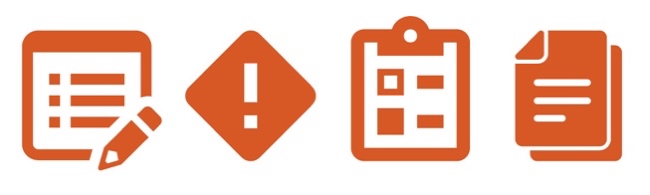 Οδηγίες
Παρέχετε στους εργαζομένους Εκπαίδευση σχετικά με την Πολιτική Σύγκρουσης Συμφερόντων ως μέρος της διαδικασίας ενσωμάτωσης και σε επαναλαμβανόμενη βάση για να διασφαλίσετε ότι οι εργαζόμενοι κατανοούν τα καθήκοντα και τις ευθύνες τους σε σχέση με τις συγκρούσεις συμφερόντων.
Χρησιμοποιήστε έγγραφα συμμετοχής που θα υπογράφονται για να καταγράψετε τους συμμετέχοντες σε κάθε εκπαιδευτική συνεδρία.
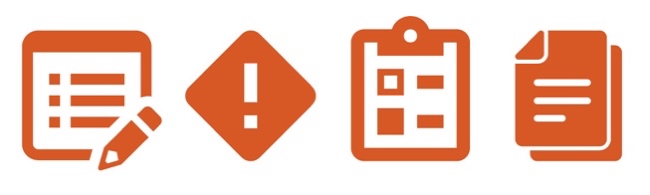 Άλλη τεκμηρίωση προς εξέταση
 Φύλλο εγγραφής συμμετοχής
 Κώδικας δεοντολογίας
 Πολιτική Σύγκρουσης Συμφερόντων
1
Σύγκρουση συμφερόντων
1
Σύγκρουση συμφερόντων
Εκπαίδευση
ΤΙ ΕΙΝΑΙ Η ΣΥΓΚΡΟΥΣΗ ΣΥΜΦΕΡΟΝΤΩΝ;
Δώρα,     
   Ψυχαγωγία,               
           & Άλλα       
               Αντικείμενα 
                   Αξίας
Προσωπικές Επενδύσεις
    & Άλλα
   Συμφέ-   ροντα
Συμφέροντα ή δραστηριότητες εργαζομένων που μπορεί να έρχονται ή να θεωρηθεί ότι έρχονται σε σύγκρουση με εκείνα της εταιρείας ή που θα μπορούσαν να επηρεάσουν την ικανότητα του εργαζομένου να εκτελεί αντικειμενικά τα καθήκοντα και τις ευθύνες του.
Σύγκρουση συμφερόντων
Προσωπικές σχέσεις
Συγκρούσεις     
Συμφερόντων
$
Σημείωση
Οι παρακάτω διαφάνειες περιγράφουν λεπτομερώς τις δραστηριότητες που μπορεί να προκαλέσουν σύγκρουση συμφερόντων. Ορισμένες από αυτές τις δραστηριότητες απαγορεύονται και/ή μπορεί να χρειαστεί να αποκαλυφθούν.
Σύγκρουση συμφερόντων
Εκπαίδευση
ΠΡΟΣΩΠΙΚΕΣ ΕΠΕΝΔΥΣΕΙΣ ΚΑΙ ΑΛΛΑ ΣΥΜΦΕΡΟΝΤΑ
Γνωστοποίηση προσωπικών επιχειρηματικών σχέσεων ή επενδύσεων με προμηθευτές, πελάτες ή ανταγωνιστές της εταιρείας.
Κανένα εξωτερικό οικονομικό συμφέρον που θα μπορούσε να υπονομεύσει τη φήμη της Εταιρείας ή να εκθέσει την Εταιρεία σε περιττό κίνδυνο.
Μην αποδέχεστε θέση ως αξιωματούχοι, συνεργάτες, διευθυντές ή οποιαδήποτε θέση εξουσίας σε άλλη οντότητα χωρίς προηγούμενη έγκριση.
Γνωστοποιήστε τυχόν επιπλέον εργοδότες.
Σύγκρουση συμφερόντων
Εκπαίδευση
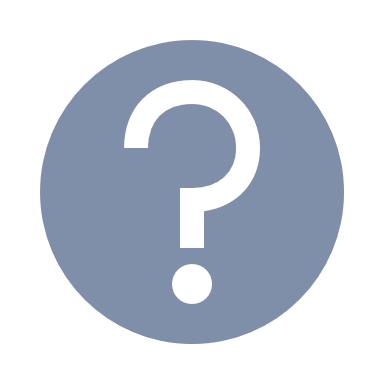 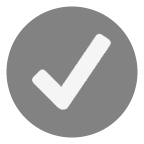 ΤΙ ΘΑ ΚΑΝΑΤΕ;
Κατάσταση
Ένας υπάλληλος είχε σημαντικές επενδύσεις σε μια εταιρεία που μόλις έγινε προμηθευτής εταιρείας.
Καλύτερη έκβαση
Ο εργαζόμενος θα πρέπει να γνωστοποιήσει την επένδυση και να ζητήσει έγκριση για αυτήν τη σχέση.
Σύγκρουση συμφερόντων
Εκπαίδευση
ΠΡΟΣΩΠΙΚΕΣ ΣΧΕΣΕΙΣ
Γνωστοποιήστε όλες τις οικογενειακές σχέσεις (π.χ. γονείς, σύζυγος, παιδιά και άλλα στενά μέλη της οικογένειας) ή οικονομικές σχέσεις με προμηθευτές, υποδιανομείς/πράκτορες, ανταγωνιστές, πελάτες ή/και συνεταίρους.
Γνωστοποιήστε όλες τις στενές οικογενειακές ή οικονομικές σχέσεις με εγχώριους ή ξένους κρατικούς λειτουργούς, συμπεριλαμβανομένων των επαγγελματιών υγείας.
Σύγκρουση συμφερόντων
Εκπαίδευση
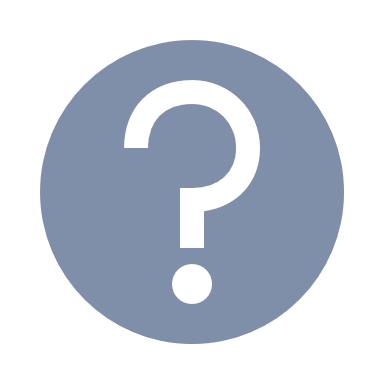 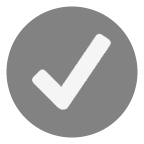 ΤΙ ΘΑ ΚΑΝΑΤΕ;
Κατάσταση
Η σύζυγος ενός υπαλλήλου έγινε πρόσφατα διευθυντής πωλήσεων σε έναν άμεσο ανταγωνιστή.
Καλύτερη έκβαση
Ο εργαζόμενος θα πρέπει να αποκαλύψει αυτήν τη σχέση στην εταιρεία.